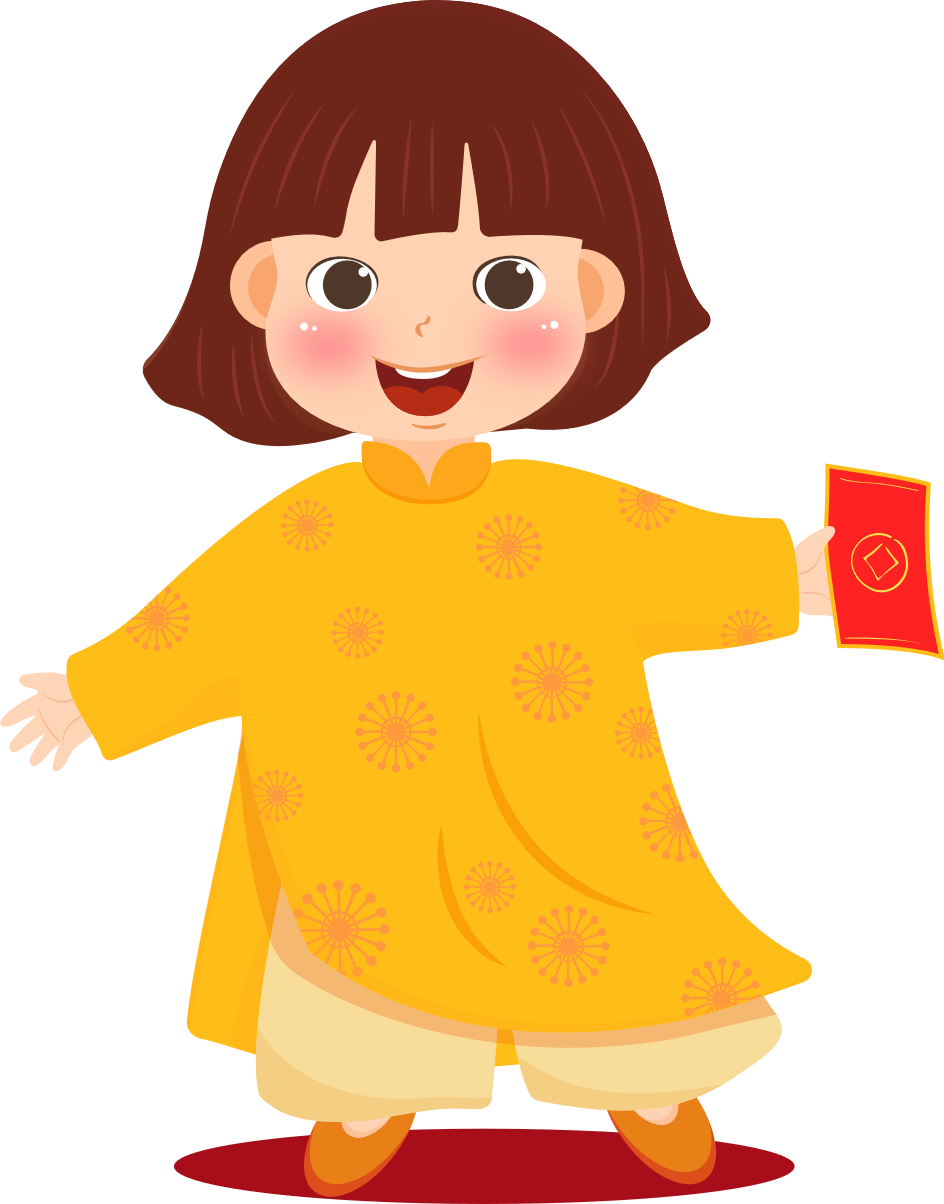 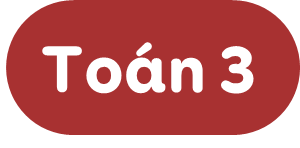 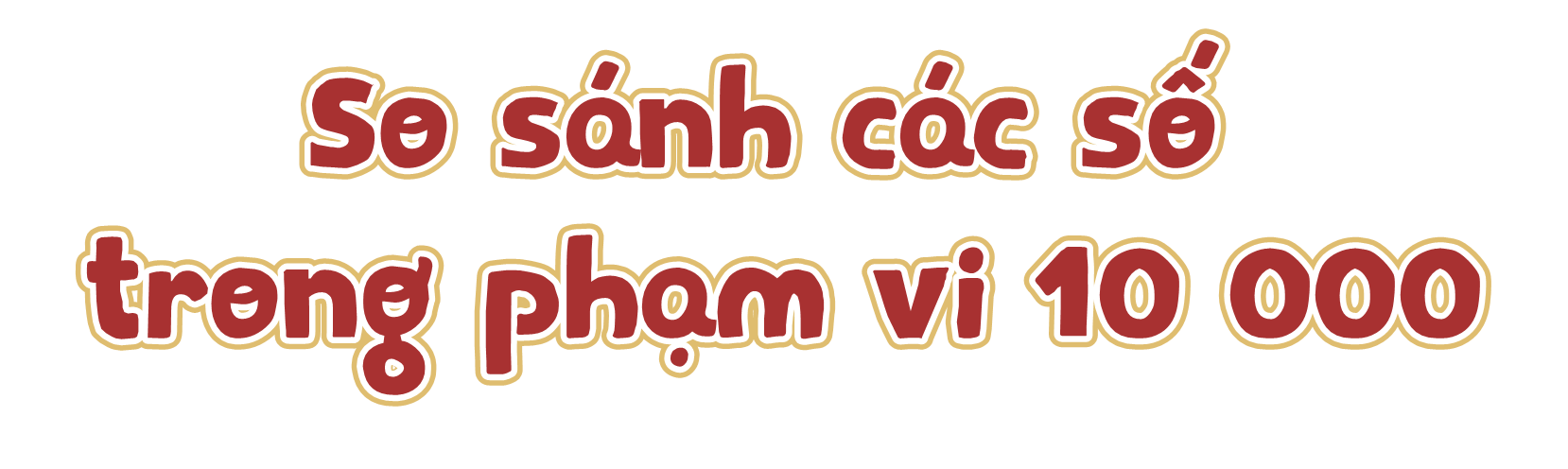 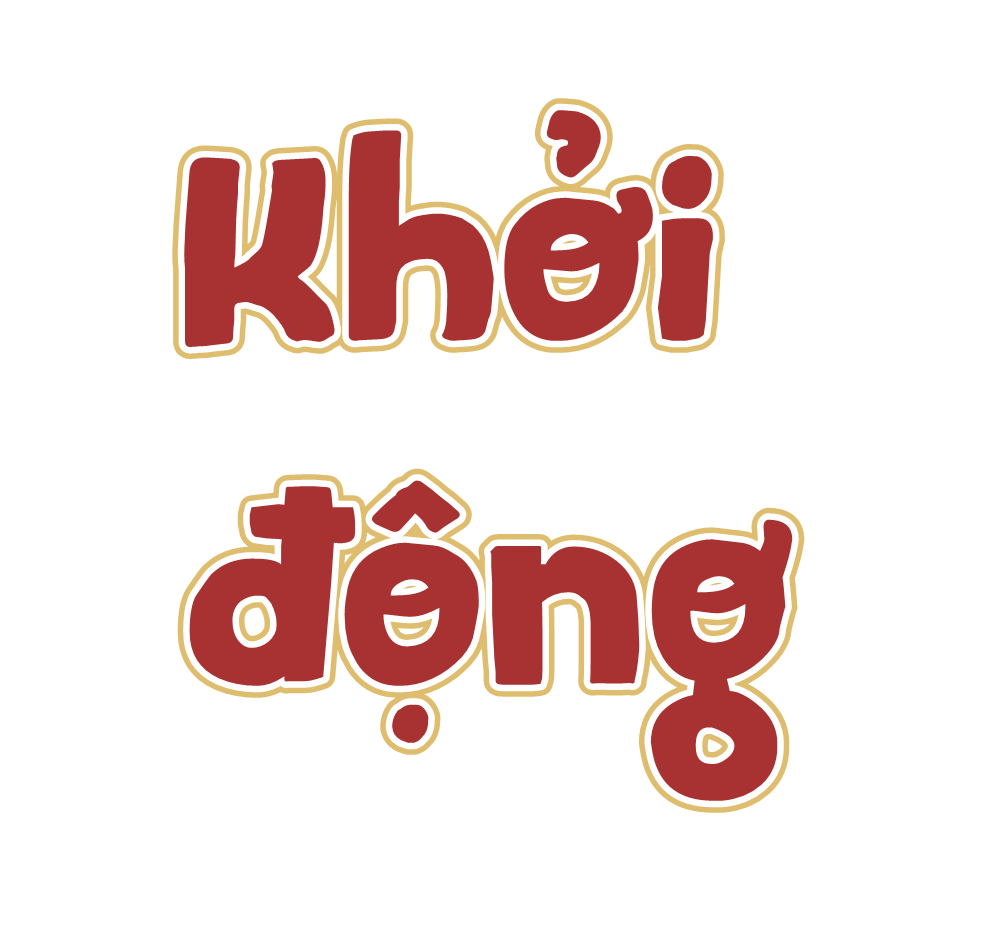 Hãy nối số với cách đọc đúng.
Ba nghìn chín trăm tám mươi
8500
Hai nghìn không trăm linh ba
2003
Tám nghìn năm trăm
3980
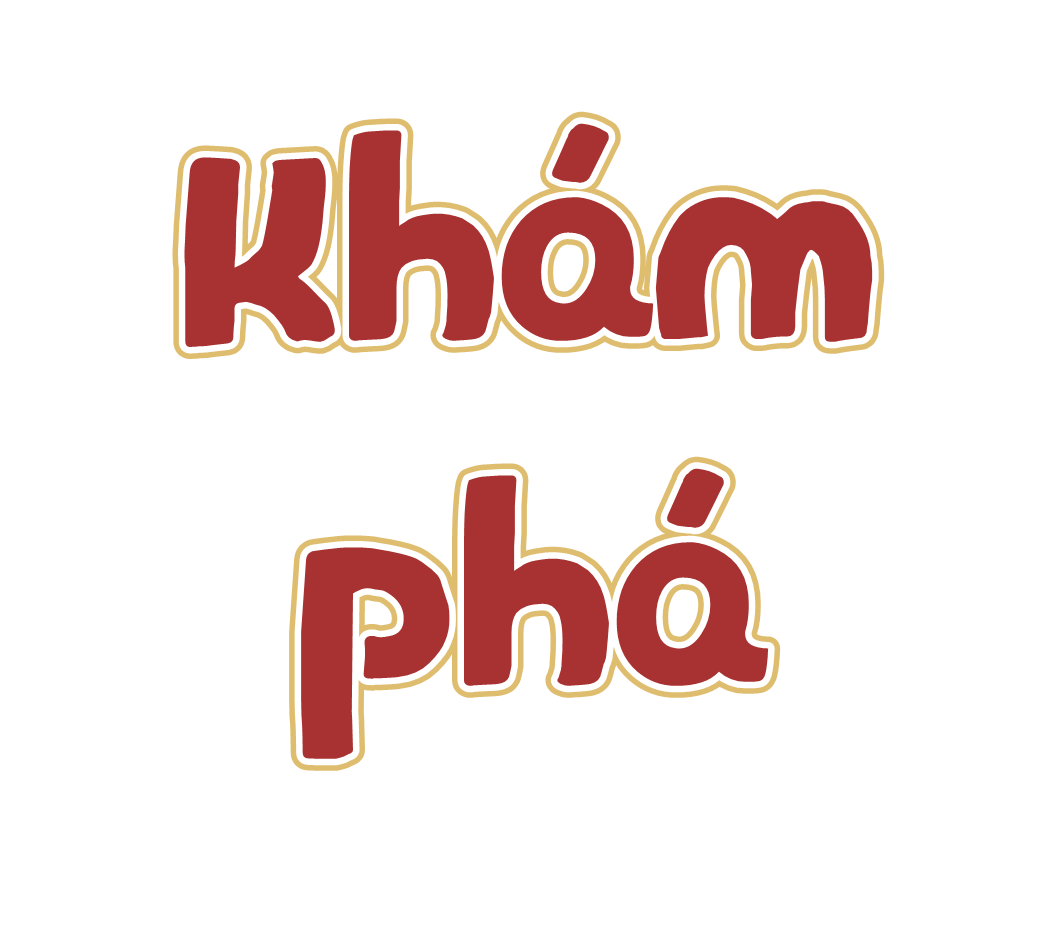 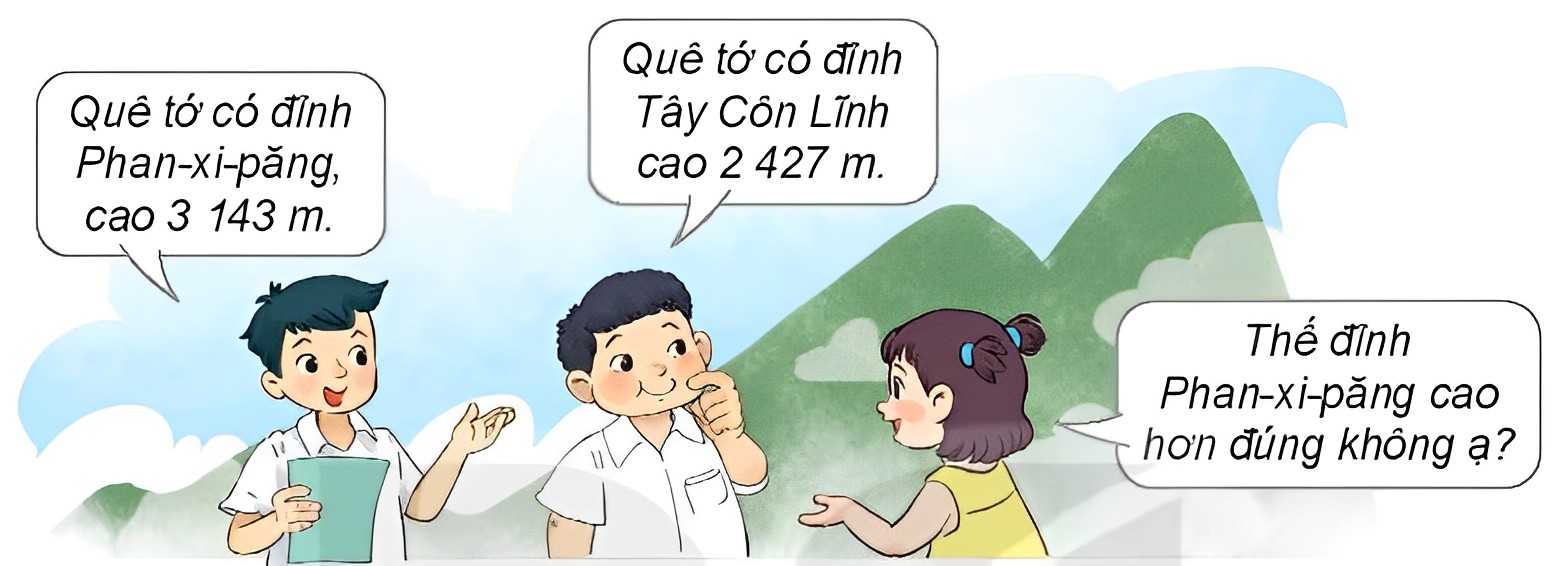 So sánh 3 143 và 2 427
So sánh tương tự như so sánh các số trong phạm  vi 1 000.
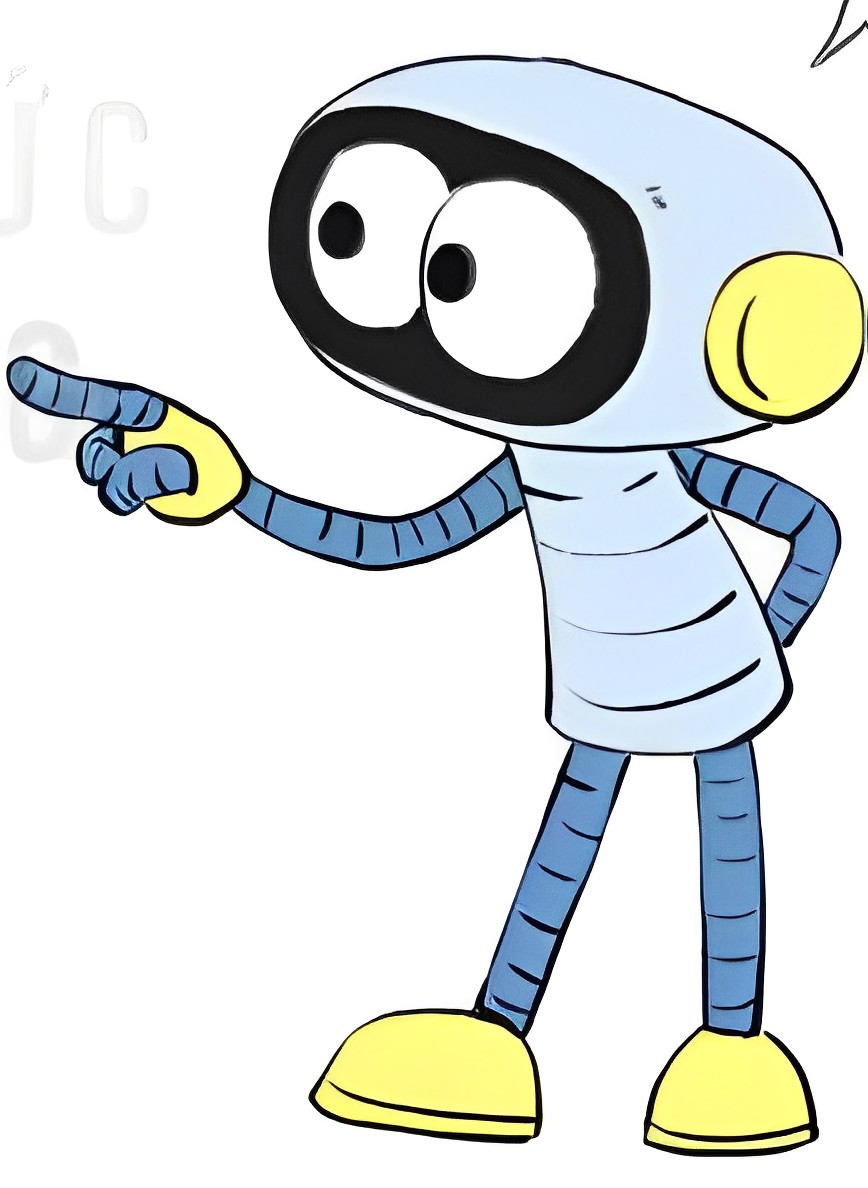 3
1
4
3
2
7
2
4
Nếu hai số có cùng số chữ số thì so sánh từng cặp chữ số ở cùng một hàng, kể từ trái sang phải.
3 143 > 2 427 (vì ở hàng nghìn có 3 > 2)
So sánh 5 328 và 5 216
5
3
2
8
5
2
1
6
5 328 > 5 216 (vì hàng nghìn bằng nhau, ở hàng trăm có 3>2)
So sánh 998 và 2 021
So sánh tương tự như so sánh các số trong phạm  vi 1 000.
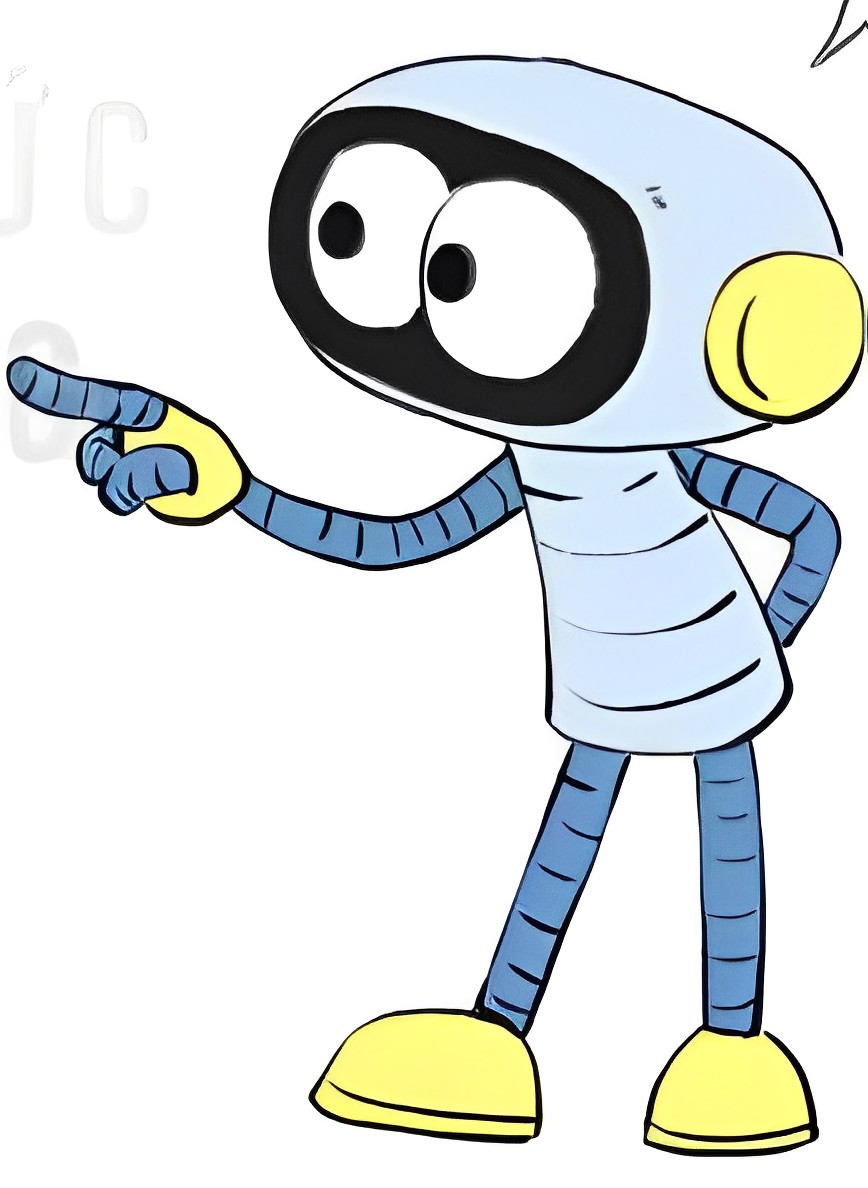 9
9
8
Trong  hai số, số nào có ít chữ số hơn thì bé hơn.
2
0
2
1
998 < 2 021 (vì số 998 ít chữ số hơn)
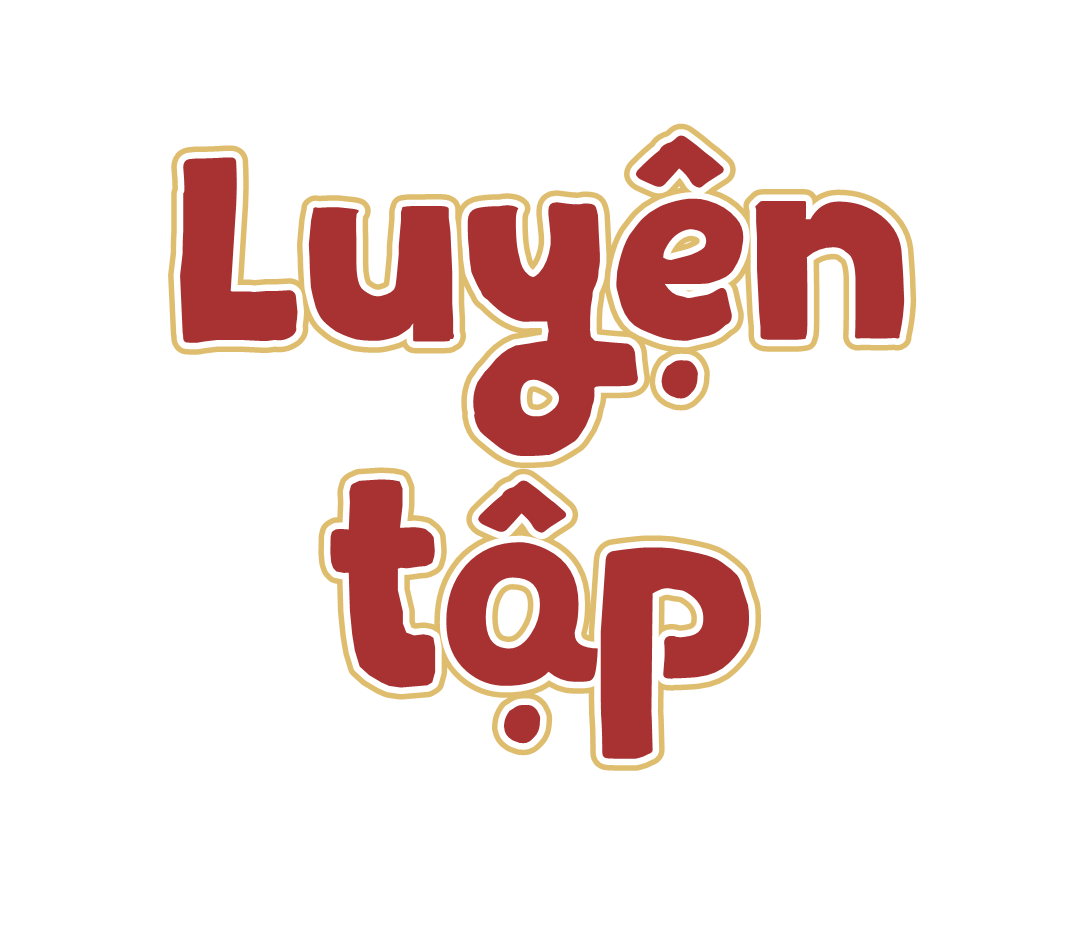 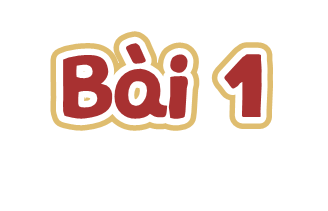 5 831
8 905
5 381
8 955
6 742
856
7 560
7 624
a)
b)
<
?
?
<
>; <; = ?
<
?
>
?
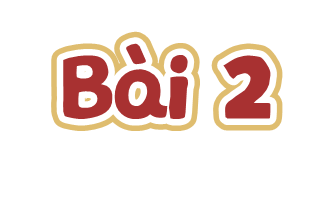 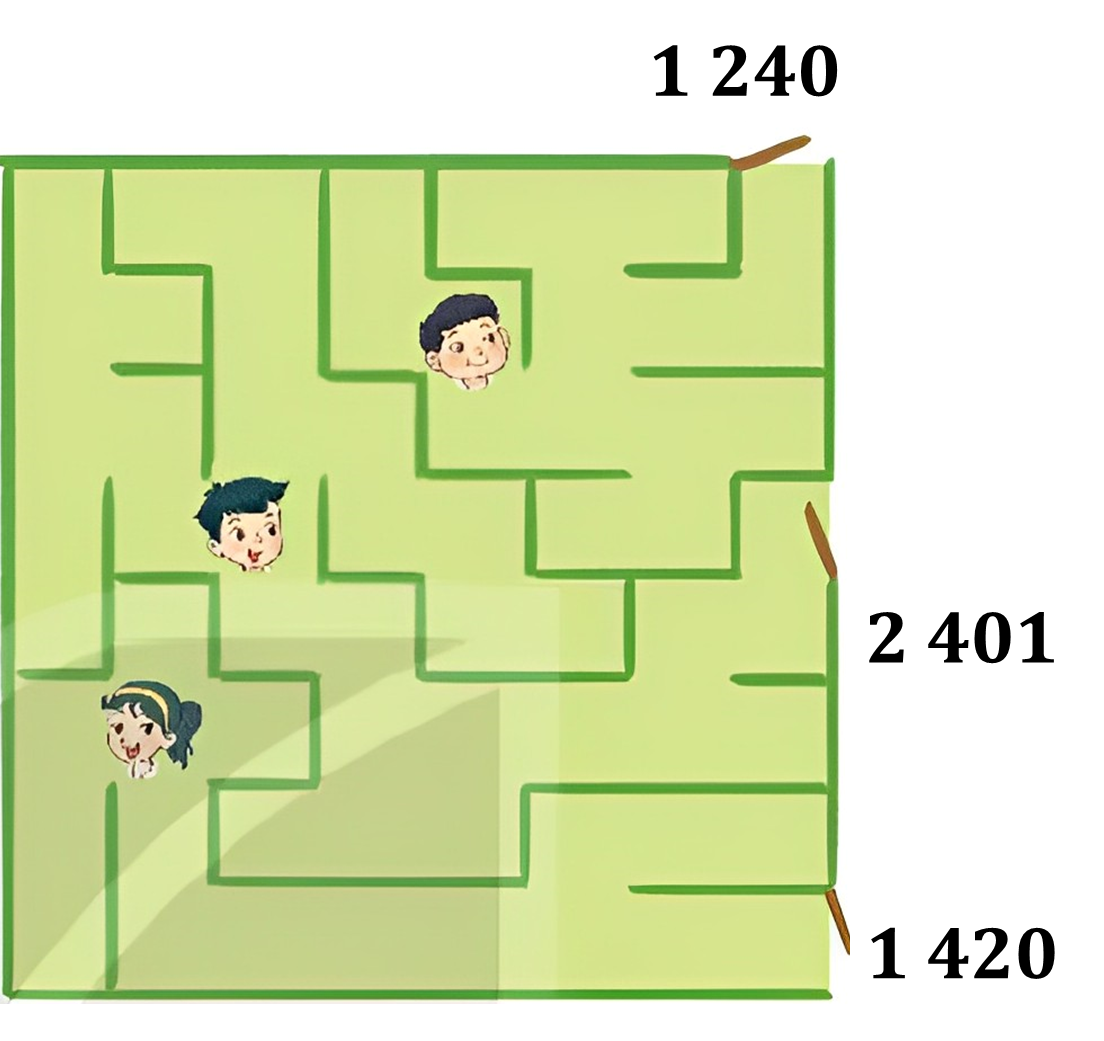 a) Mỗi bạn ra khỏi mê cung qua cửa ghi số nào?
b) Bạn nào ra khỏi mê cung qua cửa ghi số lớn nhất?
Các bạn Mai, Nam và Việt đang ở trong mê cung (như hình vẽ). Hỏi:
c) Bạn nào ra khỏi mê cung qua cửa ghi số bé nhất?
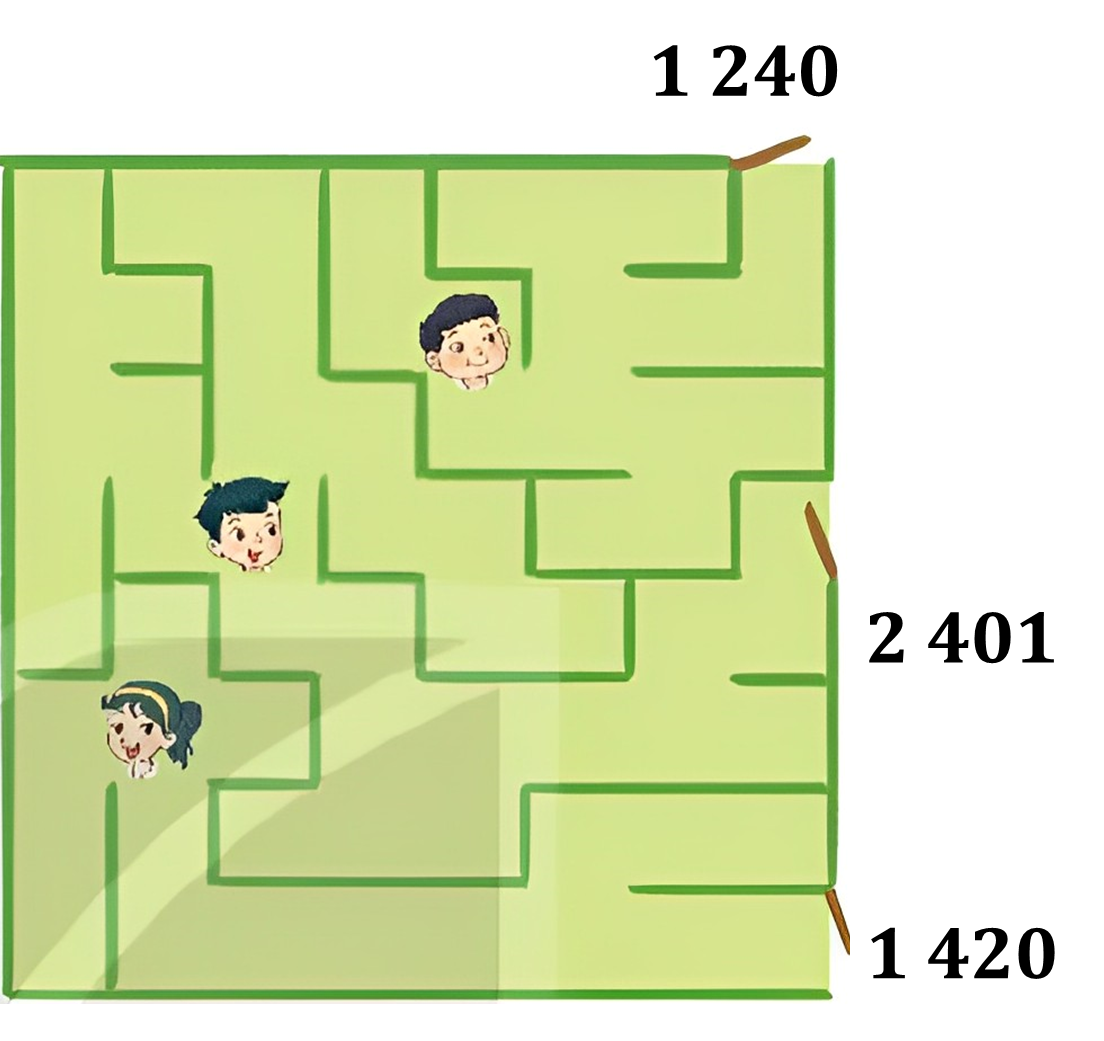 a) Mỗi bạn ra khỏi mê cung qua cửa ghi số nào?
Bạn Việt ra khỏi mê cung qua cửa ghi số 1 240; Bạn Nam ra cửa ghi số 2 401; Bạn Mai ra cửa ghi số 1 420
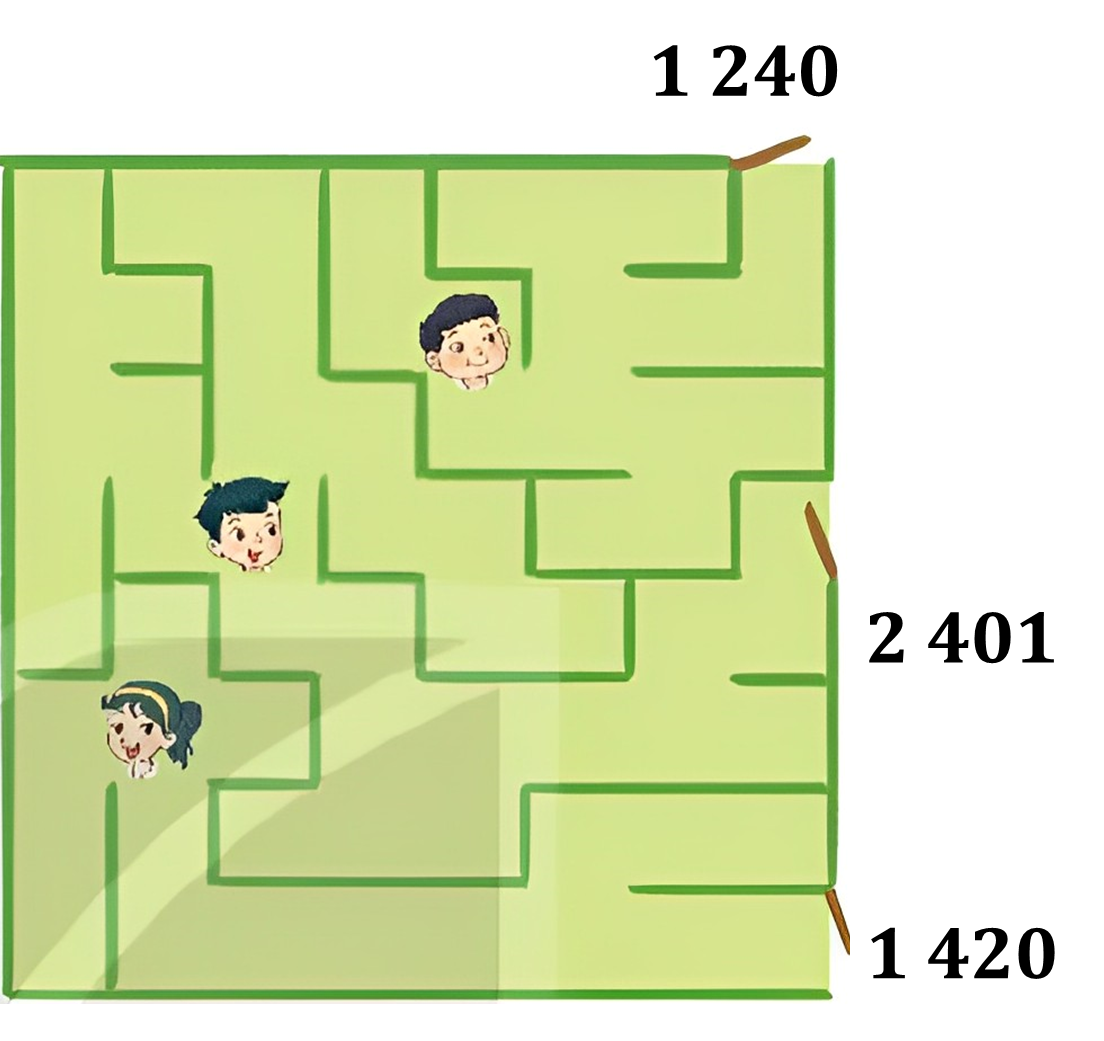 b) Bạn nào ra khỏi mê cung qua cửa ghi số lớn nhất?
Bạn Nam ra khỏi mê cung qua cửa ghi số lớn nhất
Bạn Việt ra khỏi mê cung qua cửa ghi số nhỏ nhất
c) Bạn nào ra khỏi mê cung qua cửa ghi số bé nhất?
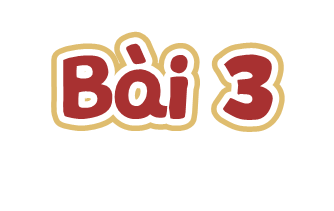 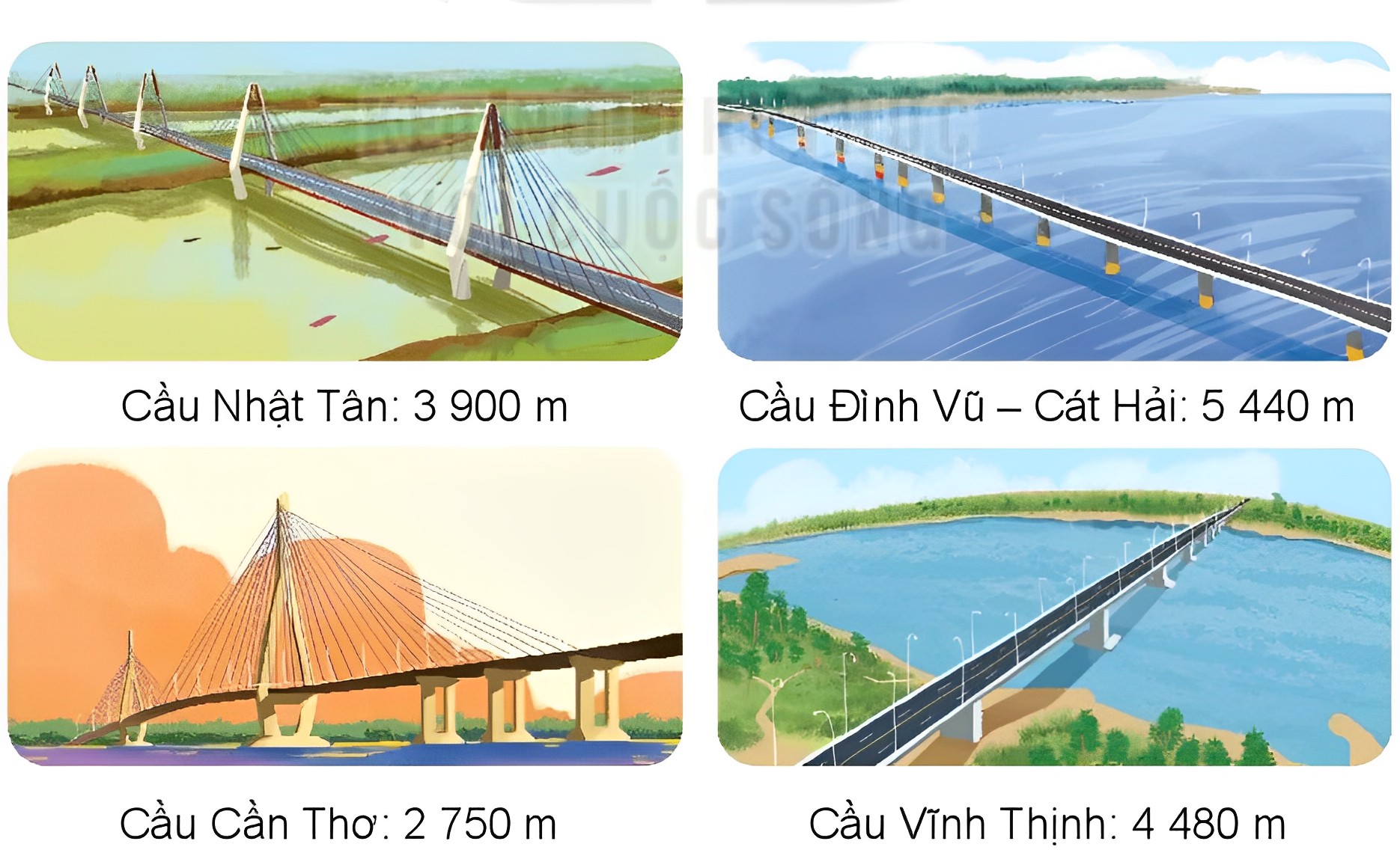 Rô-bốt từng đi qua bốn cây cầu có chiều dài như sau:
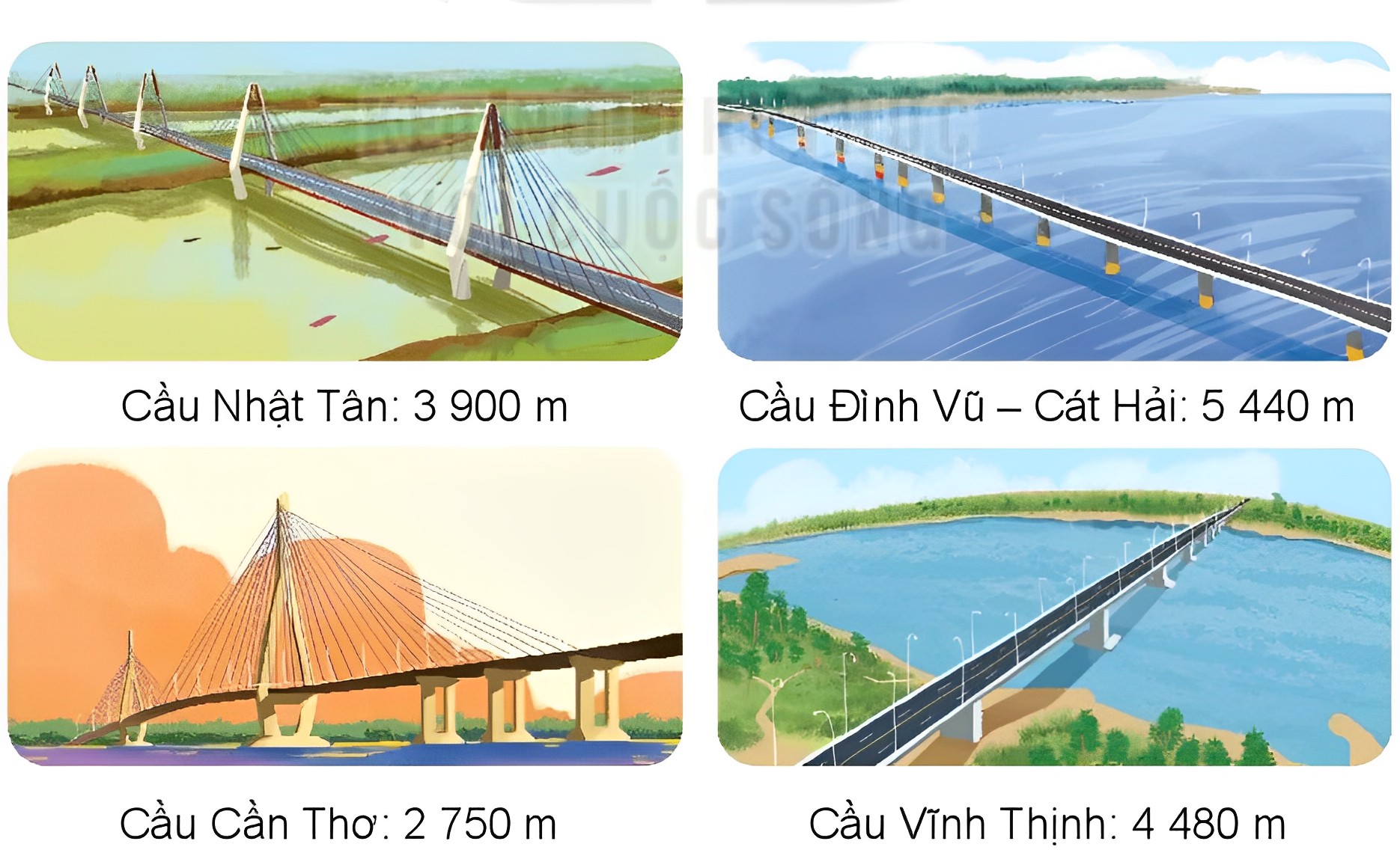 a) Trong những cây cầu đó, cây cầu nào ngắn nhất, cây cầu nào dài nhất?
Bài 3
Bài 3
Bài 3
Rô-bốt từng đi qua bốn cây cầu có chiều dài như sau:
b) Nêu tên những cây cầu trên theo thứ tự từ dài nhất đến ngắn nhất.
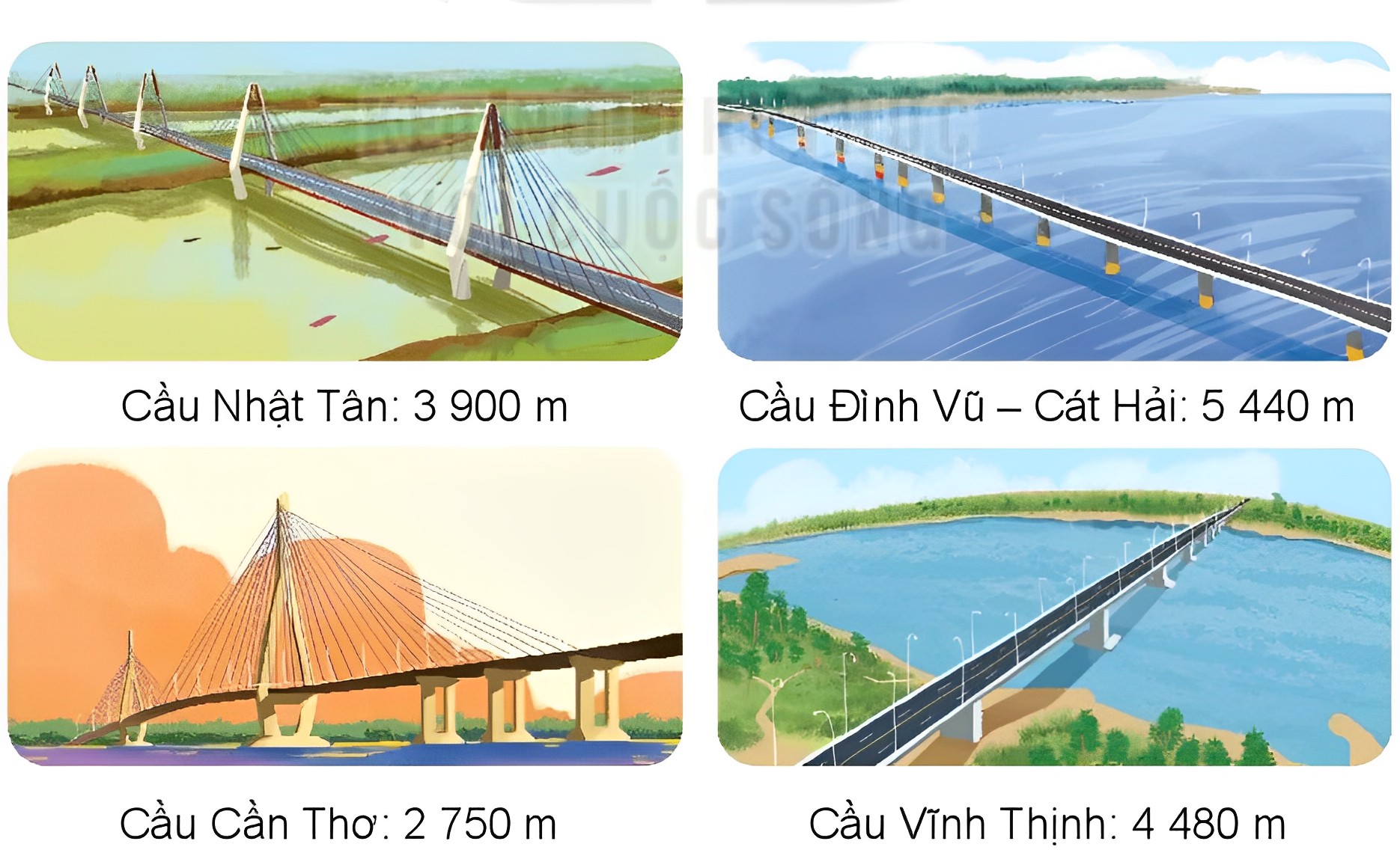 a) Trong những cây cầu đó, cây cầu Đình Vũ –Cát Hải dài nhất, cây cầu Cần Thơ ngắn nhất.
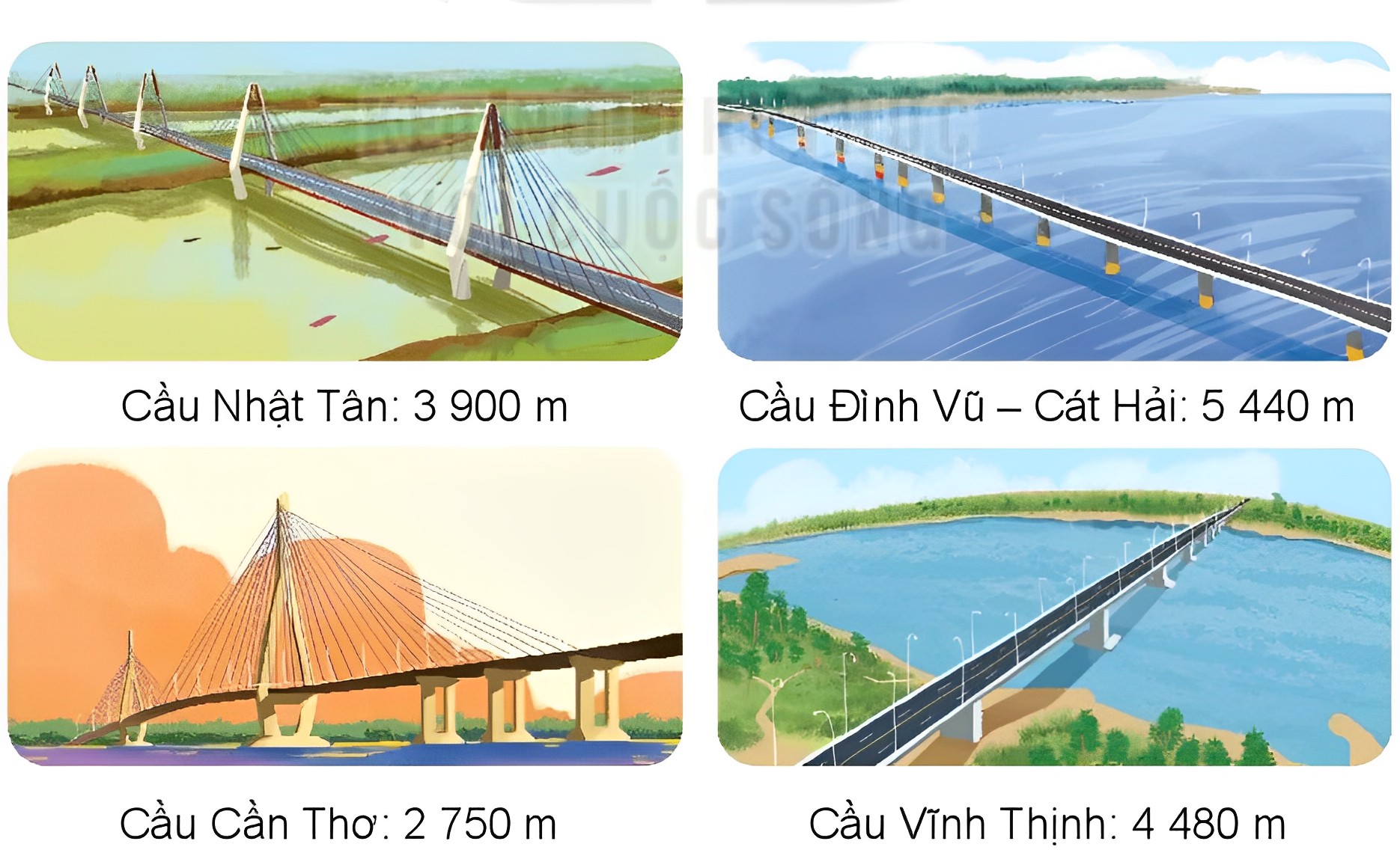 b) Tên những cây cầu theo thứ tự từ dài nhất đến ngắn nhất: Cầu Đình Vũ, cầu Vĩnh Thịnh, cầu Nhật Tân, cầu Cần Thơ
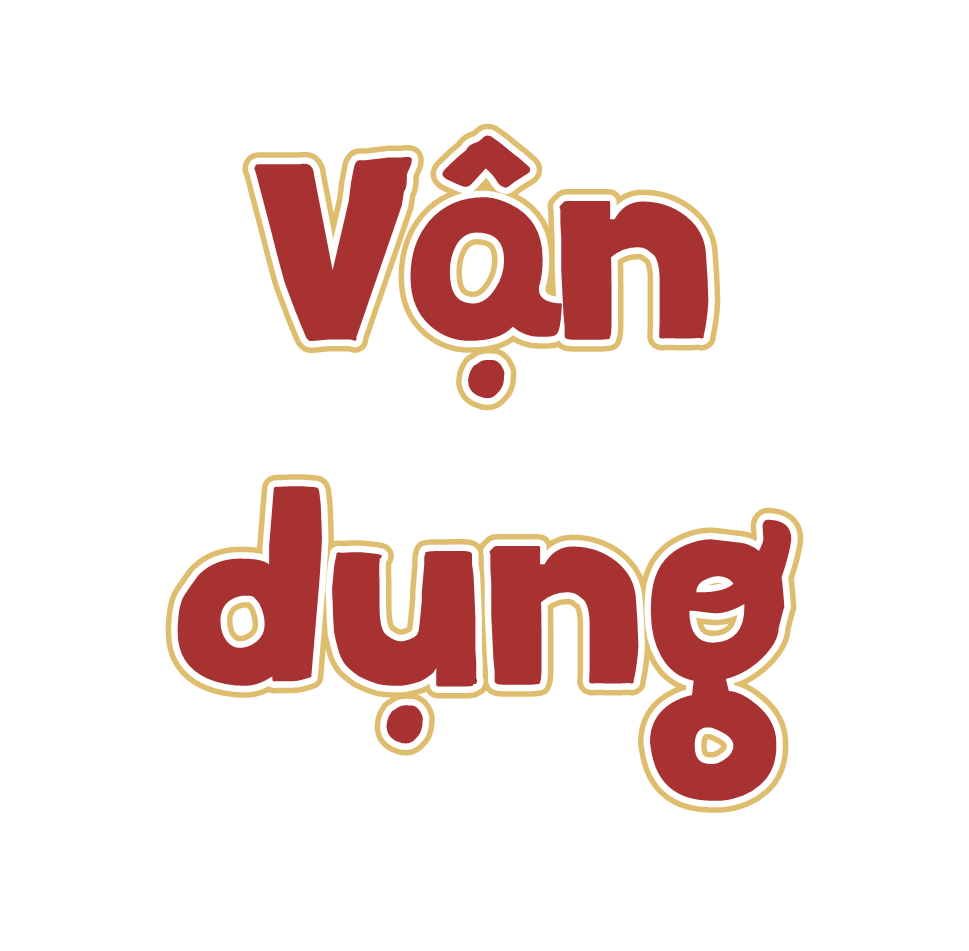 4000 + 100
100 + 10
6 500
4 100
1 010
600 + 5
?
>
?
>; <; = ?
=
?
>
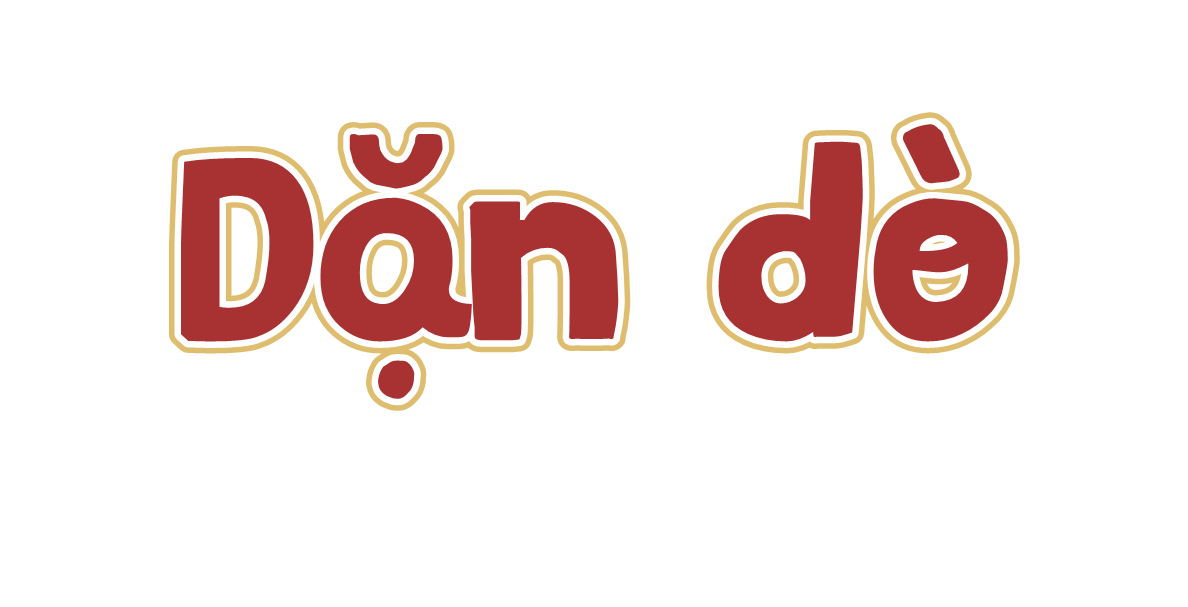 Ôn lại cách so sánh số trong phạm vi 10 000
Chuẩn bị nội dung bài mới.
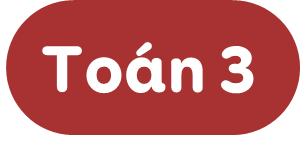 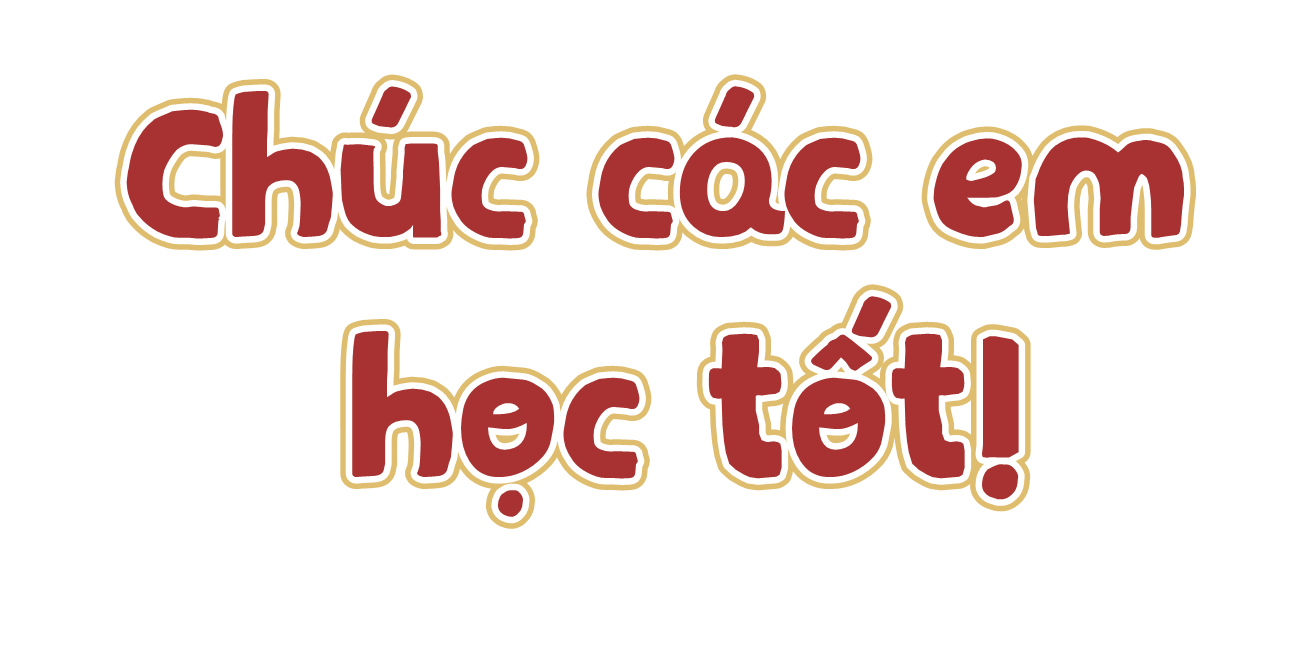